Biospheric feedback effects in a synchronously coupled model of human and Earth systems
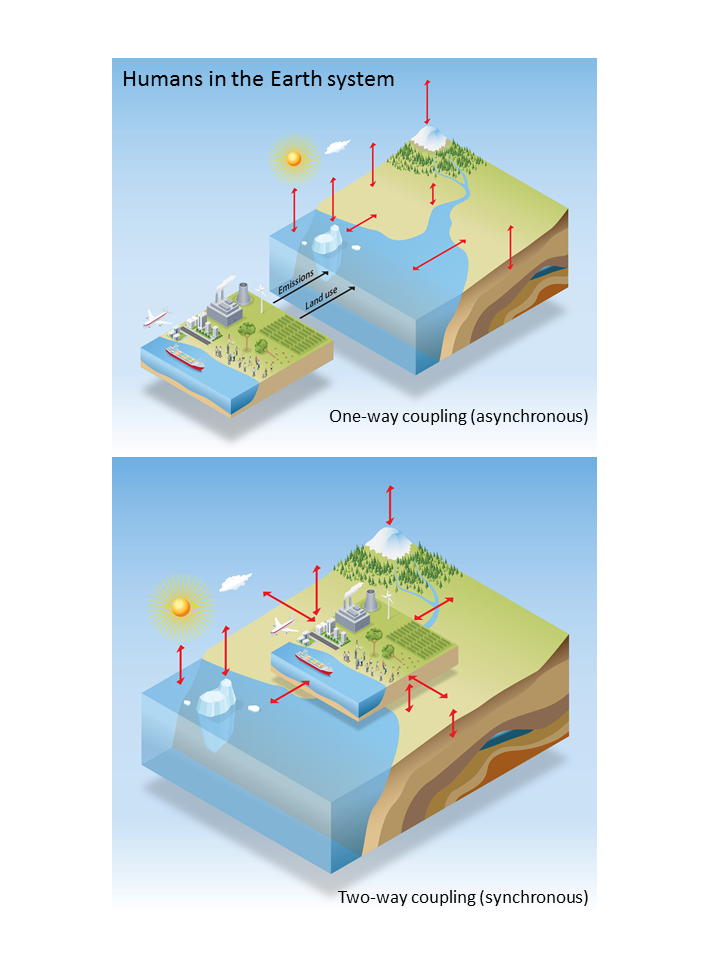 [Speaker Notes: DOE PM:  Dan Stover
PI Stan Wullschleger

Key message: Fully 3-D biogeochemical reactive transport model coupled with Land model; allows for including key mechanisms across scales

PFLOTRAN is an open source, state-of-the-art massively parallel subsurface flow and reactive transport model for describing surface and subsurface processes. 

Science.  Examined the numerical challenges of introducing a reactive transport model (i.e., PFLOTRAN) into the land surface model of a Earth System Model (like ACME).  

Significance.  PFLOTRAN provides accurate and mechanistic representation of terrestrial biogeochemistry processes and a flexible framework to test and implement new reaction networks.]